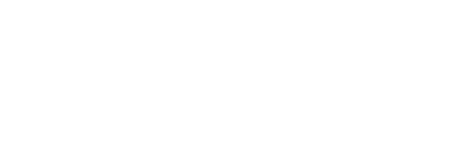 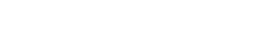 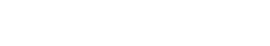 Definicja budżetu państwa, najważniejsze źródła dochodu i kierunki wydatków, deficyt budżetowy
Budżet państwa
to plan działalności finansowej państwa, przygotowywany przez rząd, a uchwalany przez organ prawodawczy tj. parlament w formie ustawy budżetowej na okres jednego roku kalendarzowego (budżetowego)
ustawa budżetowa jest uchwalana w ciągu czterech miesięcy od przedłożenia jej do Sejmu
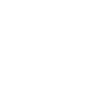 Procedura uchwalania budżetu państwa
W Sejmie 1, 2, 3 czytanie projektu ustawy budżetowej 
Uchwalenie ustawy budżetowej przez Sejm
Przekazanie usta-
wy budżetowej do Senatu 
Przyjęcie /odrzucenie przez Sejm propozycji zmian senackich zgłoszonych do ustawy
Przekazanie przez Radę Ministrów projektu ustawy budżetowej do Sejmu
Krok 1
Krok 2
Krok 3
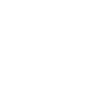 Procedura uchwalania budżetu państwa
Publikacja ustawy budżetowej w Dzienniku Ustaw
Marszałek Sejmu przedkłada ustawę budżetową Prezydentowi do podpisu
USTAWA BUDŻETOWA
Krok 4
Krok 5
Zasady budżetowe
Przy konstrukcji budżetu powinno przestrzegać się 
następujących zasad:
rocznego okresu budżetowego - w Polsce od 1 stycznia do 31 grudnia, 
jedności i kompletności budżetu - ujmowany jest w jeden akt prawny i obejmuje wszystkie dochody i wydatki państwa, 
szczegółowości - źródła dochodów i kierunki wydatków są precyzyjnie określone i nie powinno się ich zmieniać w roku budżetowym, 
jawności - budżet jest znany wszystkim obywatelom, 
równoważenia budżetu - oznacza to, że wysokość wydatków powinna się równać wysokości dochodów, tak aby nie powstał deficyt budżetowy i nie wzrastało zadłużenie państwa.
Najważniejsze dochody budżetu państwa (1)
Podatkowe:
podatek od towarów i usług (VAT)
podatek akcyzowy
podatek dochodowy od osób fizycznych (PIT)
podatek dochodowy od osób prawnych (CIT)
inne podatki
Najważniejsze dochody budżetu państwa (2)
Niepodatkowe:
dochody państwowych jednostek budżetowych
cła
wpłaty z zysku Narodowego Banku Polskiego
opłaty 
spadki, darowizny
dochody z dzierżawy i najmu
wpłaty z zysku przedsiębiorstw z udziałem skarbu państwa
Najważniejsze wydatki
budżetu państwa (1)
obowiązkowe ubezpieczenia społeczne 
rodzina
obrona narodowa 
obsługa długu publicznego 
szkolnictwo wyższe i nauka 
bezpieczeństwo publiczne i ochrona przeciwpożarowa
administracja publiczna
Najważniejsze wydatki
budżetu państwa (2)
sprawiedliwość
transport i łączność 
ochrona zdrowia 
pomoc społeczna 
oświata i wychowanie
kultura i dziedzictwo narodowe
Podział wydatków: sztywne i elastyczne
Wydatki sztywne (prawnie zdeterminowane) – obowiązkowe wydatki z budżetu państwa, których wysokość wynika z ustaw innych niż ustawa budżetowa lub wcześniej podjętych zobowiązań ujętych w ramy prawne, np. subwencje dla jednostek samorządu terytorialnego, koszty obsługi długu publicznego, świadczenia emerytalno-rentowe, wydatki na obronę narodową, składka do budżetu Unii Europejskiej.  
Wydatki elastyczne (niezdeterminowane prawnie), np. wynagrodzenia i wydatki rzeczowe (bieżące) jednostek budżetowych, dotacje dla jednostek samorządu terytorialnego, wydatki majątkowe.
Deficyt budżetowy
Deficyt budżetowy stanowi nadwyżkę wydatków budżetu państwa nad jego dochodami. 

Realizacja jednej z zasad budżetowych – równowagi budżetowej – jest w praktyce trudnym do osiągnięcia stanem. Dlatego też, deficyt budżetowy jest  wielkością planowaną w budżecie.
Najważniejsze źródła finansowania deficytu budżetowego
emisja papierów skarbowych np. obligacji, bonów skarbowych
zaciągnięte kredyty w bankach krajowych i zagranicznych
zaciągnięte pożyczki
prywatyzacja majątku skarbu państwa
nadwyżki budżetowe z lat ubiegłych

Deficyt budżetowy nie może być finansowany przez 
Narodowy Bank Polski.
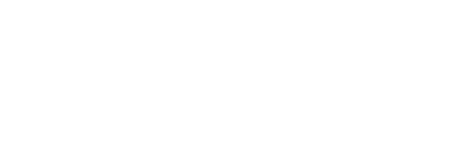 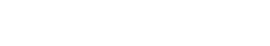 Definicja budżetu państwa, najważniejsze źródła dochodu i kierunki wydatków, deficyt budżetowy